TM performance: seeing the whole pictureorLooking back over the first 500 papers
Tim Harris (MSR Cambridge)
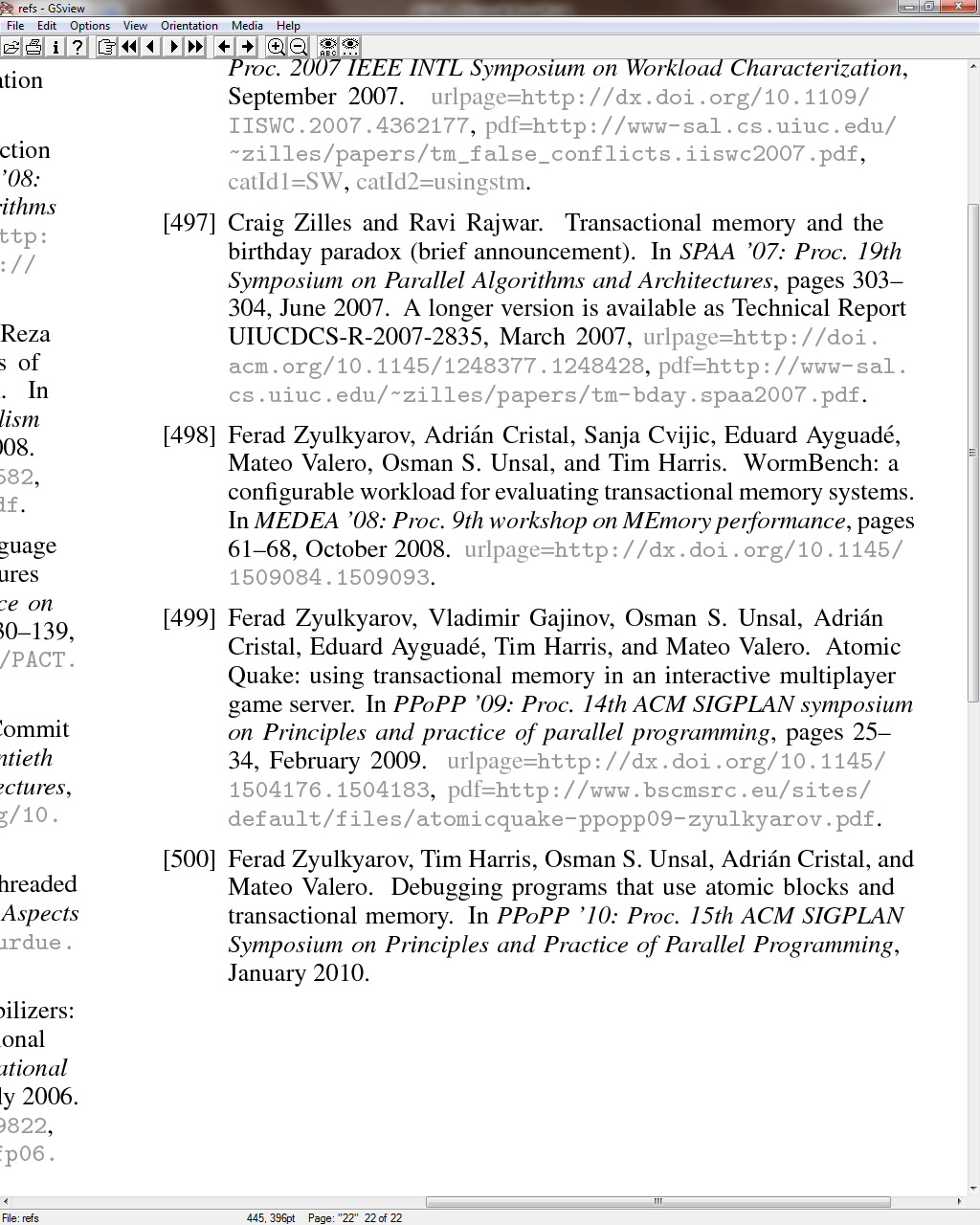 How might we compare TM systems?
Where might TM be most useful?
Extending Dan’s GC analogy
“Here’s a way to reduce the pause times...”
C
A
Concurrent GC algorithm (run GC in small steps in amongst mutators)
B
“Here’s a way to improve the throughput (total app runtime)...
“Here’s a way to support pinned objects...”
Min mutator utilization
Five dimensions to TM behavior
Sequentialoverhead
Scalability
(to more cores)
Semantics
Scalability(to longer transactions)
Tx-supportedoperations
Scaling to large transactions
1.0 = optimized sequential code
(no tx, no locks)
Scaling: n*1-core copies
1.0 = optimized sequential code
(no tx, no locks)
Scaling: 1*n-core copy
1.0 = optimized sequential code
(no tx, no locks)
How might we compare TM systems?
Where might TM be most useful?
Application model #1
Sequential
Parallelizable
f = fraction of original program that is parallelizable
Application model #1
Parallel
Parallel
Sequential
...
Parallel
f = fraction of original program that is parallelizable
n = num parallel threads
Application model #1
Parallel, transactional
Parallel, transactional
Sequential
...
Parallel, transactional
f = fraction of original program that is parallelizable
n = num parallel threads
x = straight-line transactional slow-down
Conflict model
Execute 
conflicting
operations 
in series
2
1
3
4
5
6
Fixed number of alternatives, executedifferent alternatives in parallel
f = fraction of original program that is parallelizable
n = num parallel threads
x = straight-line transactional slow-down
c = mean number of attempts per transaction (1 => no conflicts)
n=16, c=1.0, vary f, vary x
f = fraction of original program that is parallelizable
n = num parallel threads
x = straight-line transactional slow-down
c = mean number of attempts per transaction (1 => no conflicts)
n=16, c=1.0
8x on 16 threads => 95% parallelizable
f = fraction of original program that is parallelizable
n = num parallel threads
x = straight-line transactional slow-down
c = mean number of attempts per transaction (1 => no conflicts)
n=16, c=1.0
Straight-line slow-down bites quickly
f = fraction of original program that is parallelizable
n = num parallel threads
x = straight-line transactional slow-down
c = mean number of attempts per transaction (1 => no conflicts)
n=16, c=1.1 (1..1024)
f = fraction of original program that is parallelizable
n = num parallel threads
x = straight-line transactional slow-down
c = mean number of attempts per transaction (1 => no conflicts)
n=16, c=1.4 (1..256)
f = fraction of original program that is parallelizable
n = num parallel threads
x = straight-line transactional slow-down
c = mean number of attempts per transaction (1 => no conflicts)
n=16, c=2.0 (1..64)
f = fraction of original program that is parallelizable
n = num parallel threads
x = straight-line transactional slow-down
c = mean number of attempts per transaction (1 => no conflicts)
n=16, c=3.1 (1..16)
If Amdahl and overheads don’t get you then conflicts still can...
f = fraction of original program that is parallelizable
n = num parallel threads
x = straight-line transactional slow-down
c = mean number of attempts per transaction (1 => no conflicts)
n=16, c=1.0, scaling of large tx
f = fraction of original program that is parallelizable
n = num parallel threads
x = straight-line transactional slow-down
c = mean number of attempts per transaction (1 => no conflicts)
n=16, c=1.0, x*(f+(f^1.25)/4)
f = fraction of original program that is parallelizable
n = num parallel threads
x = straight-line transactional slow-down
c = mean number of attempts per transaction (1 => no conflicts)
n=16, c=1.0, x*(f+(f^2)/4)
f = fraction of original program that is parallelizable
n = num parallel threads
x = straight-line transactional slow-down
c = mean number of attempts per transaction (1 => no conflicts)
Application model #2: 100% parallel
Tx
Non-tx
Tx
Non-tx
...
Tx
Non-tx
t = fraction of original program that is transactional
n = num parallel threads
x = straight-line transactional slow-down
c = mean number of attempts per transaction (1 => no conflicts)
Workloads (ASPLOS ’10)
JBBAtomic
Labyrinth
Vacation
MaxFlow
Genome
t = fraction of original program that is transactional
n = num parallel threads
x = straight-line transactional slow-down
c = mean number of attempts per transaction (1 => no conflicts)
Workloads (ASPLOS ’10)
JBBAtomic
Labyrinth
Vacation
MaxFlow
Genome
t = fraction of original program that is transactional
n = num parallel threads
x = straight-line transactional slow-down
c = mean number of attempts per transaction (1 => no conflicts)
n=16, c=1.0 (no conflicts)
t = fraction of original program that is transactional
n = num parallel threads
x = straight-line transactional slow-down
c = mean number of attempts per transaction (1 => no conflicts)
n=16, c=1.0 (no conflicts)
Overheads rapidly reduce the amount that transactions can be used
t = fraction of original program that is transactional
n = num parallel threads
x = straight-line transactional slow-down
c = mean number of attempts per transaction (1 => no conflicts)
n=16, c=1.1 (1..1024)
t = fraction of original program that is transactional
n = num parallel threads
x = straight-line transactional slow-down
c = mean number of attempts per transaction (1 => no conflicts)
n=16, c=1.4 (1..256)
t = fraction of original program that is transactional
n = num parallel threads
x = straight-line transactional slow-down
c = mean number of attempts per transaction (1 => no conflicts)
n=16, c=2.0 (1..64)
t = fraction of original program that is transactional
n = num parallel threads
x = straight-line transactional slow-down
c = mean number of attempts per transaction (1 => no conflicts)
Conclusions
Bad things come in threes...
Amdahl’s law
Sequential overhead
Conflicts
When developing TM systems we need to be careful about tradeoffs between these
There’s a risk of “chasing around the TM design space”
Sequential overhead
Scaling without conflicts
Scaling with conflicts